更美的蒙召
A Better Response (to the call)
唯独基督through Christ alone
Hebrews 希伯來書 5:1-10
希伯来书5:1凡從人間挑選的大祭司，是奉派替人辦理屬神的事，為要獻上禮物和贖罪祭。 2 他能體諒那愚蒙的和失迷的人，因為他自己也是被軟弱所困。 3 故此，他理當為百姓和自己獻祭贖罪。 4 這大祭司的尊榮沒有人自取，唯要蒙神所召，像亞倫一樣。 5 如此，基督也不是自取榮耀做大祭司，乃是在乎向他說「你是我的兒子，我今日生你」的那一位， 6 就如經上又有一處說：「你是照著麥基洗德的等次永遠為祭司。」7基督在肉體的時候既大聲哀哭，流淚禱告，懇求那能救他免死的主，就因他的虔誠蒙了應允。 8 他雖然為兒子，還是因所受的苦難學了順從。 9 他既得以完全，就為凡順從他的人成了永遠得救的根源， 10 並蒙神照著麥基洗德的等次稱他為大祭司。
[Speaker Notes: Every high priest is selected from among the people and is appointed to represent the people in matters related to God, to offer gifts and sacrifices for sins. 2 He is able to deal gently with those who are ignorant and are going astray, since he himself is subject to weakness. 3 This is why he has to offer sacrifices for his own sins, as well as for the sins of the people. 4 And no one takes this honor on himself, but he receives it when called by God, just as Aaron was. 5 In the same way, Christ did not take on himself the glory of becoming a high priest. But God said to him, “You are my Son; today I have become your Father.”[a] 6 And he says in another place, “You are a priest forever, in the order of Melchizedek.”[b] 7 During the days of Jesus’ life on earth, he offered up prayers and petitions with fervent cries and tears to the one who could save him from death, and he was heard because of his reverent submission. 8 Son though he was, he learned obedience from what he suffered 9 and, once made perfect, he became the source of eternal salvation for all who obey him 10 and was designated by God to be high priest in the order of Melchizedek.
11 論到麥基洗德，我們有好些話，並且難以解明，因為你們聽不進去。 12 看你們學習的工夫，本該做師傅，誰知還得有人將神聖言小學的開端另教導你們，並且成了那必須吃奶、不能吃乾糧的人！ 13 凡只能吃奶的，都不熟練仁義的道理，因為他是嬰孩。 14 唯獨長大成人的才能吃乾糧，他們的心竅習練得通達，就能分辨好歹了。]
Heb5:1Every high priest is selected from among the people and is appointed to represent the people in matters related to God, to offer gifts and sacrifices for sins. 2 He is able to deal gently with those who are ignorant and are going astray, since he himself is subject to weakness. 3 This is why he has to offer sacrifices for his own sins, as well as for the sins of the people. 4 And no one takes this honor on himself, but he receives it when called by God, just as Aaron was. 5a In the same way, Christ did not take on himself the glory of becoming a high priest. But God said to him,
[Speaker Notes: 11 論到麥基洗德，我們有好些話，並且難以解明，因為你們聽不進去。 12 看你們學習的工夫，本該做師傅，誰知還得有人將神聖言小學的開端另教導你們，並且成了那必須吃奶、不能吃乾糧的人！ 13 凡只能吃奶的，都不熟練仁義的道理，因為他是嬰孩。 14 唯獨長大成人的才能吃乾糧，他們的心竅習練得通達，就能分辨好歹了。]
Heb5:5b “You are my Son; today I have become your Father.”6 And he says in another place, “You are a priest forever, in the order of Melchizedek.”7 During the days of Jesus’ life on earth, he offered up prayers and petitions with fervent cries and tears to the one who could save him from death, and he was heard because of his reverent submission. 8 Son though he was, he learned obedience from what he suffered 9 and, once made perfect, he became the source of eternal salvation for all who obey him 10 and was designated by God to be high priest in the order of Melchizedek.
[Speaker Notes: 11 論到麥基洗德，我們有好些話，並且難以解明，因為你們聽不進去。 12 看你們學習的工夫，本該做師傅，誰知還得有人將神聖言小學的開端另教導你們，並且成了那必須吃奶、不能吃乾糧的人！ 13 凡只能吃奶的，都不熟練仁義的道理，因為他是嬰孩。 14 唯獨長大成人的才能吃乾糧，他們的心竅習練得通達，就能分辨好歹了。]
宗教改革的五大“唯独”Five Solas of Reformation
唯独信心/Sola Fide, by faith alone.
唯独圣经/Sola Scriptura, by Scripture alone.
唯独基督/Solus Christus, through Christ alone.
唯独恩典/Sola Gratia, by grace alone.
唯独神的荣耀/Soli Deo Gloria, glory to God alone.
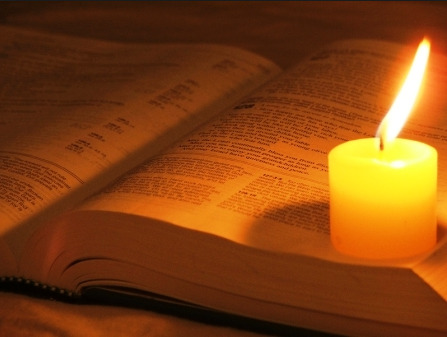 The Word
Written写出的道: 圣经Bible
Living活出的道: 耶稣基督Christ
道理：道有能力，是真理Truth
道路：道是中保，是道路Way
道德：道有道德，是生命Life
John約翰福音 14：6 耶穌說：我就是道路、真理、生命。若不藉著我，沒有人能到父那裡去。I am the way, truth and life. No one comes to the Father except through me.
[Speaker Notes: 約翰福音 14：1「你們心裡不要憂愁，你們信神，也當信我。 2 在我父的家裡有許多住處，若是沒有，我就早已告訴你們了，我去原是為你們預備地方去。 3 我若去為你們預備了地方，就必再來接你們到我那裡去，我在哪裡，叫你們也在哪裡。 4 我往哪裡去你們知道，那條路你們也知道。5 多馬對他說：「主啊，我們不知道你往哪裡去，怎麼知道那條路呢？」 主為道路真理生命 6 耶穌說：「我就是道路、真理、生命。若不藉著我，沒有人能到父那裡去。]
呼召：4-5蒙神所召，乃是在乎向他說
呼召儿子：5「你是我的兒子，我今日生你」的那一位， 
呼召儿子因苦難學了順從：8他雖然，，，
呼召儿子因苦難學了順從成全救恩：9 他既得以完全，
救恩為順從之人：9 為凡順從他的人成
B&A.祭司－－呼召：10 並蒙神照著麥基洗德的等次稱他為大祭司。
God calls 神呼召
God calls him as the son神呼召儿子
God calls him as the son to learn obedience from sufferings神呼召儿子因苦難學了順從
God calls him as the son to learn obedience from sufferings and become salvation for all who obey him：呼召儿子因苦難學了順從成全救恩
面对呼召，順從，救恩，我们的回应如何？耶稣的蒙召更美，我们如何蒙召呢？
Laws of thermodynamics 热力学定律
第一定律:能量既不能凭空产生，也不能凭空消失，它只能转化。
第二定律：一切自然过程总是沿着无序性增大的方向进行
第三定律：绝对开氏零度（摄氏-273.15）不可达到。
第零定律：如果两个热力学系统均与第三个热力学系统处于热平衡，那么它们也必定处于热平衡 。也就是说热平衡是递传的。
[Speaker Notes: 热力学第一定律:能量既不能凭空产生，也不能凭空消失，它只能从一种形式转化为另一种形式，或者从一个物体转移到另一个物体，在转移和转化的过程中，能量的总量不变。
第二定律给出了熵增原理；一切自然过程总是沿着分子热运动的无序性增大的方向进行
第三定律告诉人们绝对零度无法达到。第三定律绝对零度（T=0K即-273.15℃）不可达到。（开尔文，开氏，摄氏，华氏温度）
第零定律：如果两个热力学系统均与第三个热力学系统处于热平衡，那么它们也必定处于热平衡 。也就是说热平衡是递传的。]
[Speaker Notes: 撒母耳记上8:5 对他说：“你年纪老迈了，你儿子不行你的道。现在求你为我们立一个王治理我们，像列国一样。” 6 撒母耳不喜悦他们说立一个王治理我们，他就祷告耶和华。 7 耶和华对撒母耳说：“百姓向你说的一切话，你只管依从，因为他们不是厌弃你，乃是厌弃我，不要我做他们的王。 8 自从我领他们出埃及到如今，他们常常离弃我，侍奉别神。现在他们向你所行的，是照他们素来所行的。 9 故此你要依从他们的话，只是当警戒他们，告诉他们将来那王怎样管辖他们。” 10 撒母耳将耶和华的话都传给求他立王的百姓，说： 11 “管辖你们的王必这样行，他必派你们的儿子为他赶车，跟马，奔走在车前； 12 又派他们做千夫长、五十夫长，为他耕种田地，收割庄稼，打造军器和车上的器械。 13 必取你们的女儿为他制造香膏，做饭烤饼。 14 也必取你们最好的田地、葡萄园、橄榄园赐给他的臣仆。 15 你们的粮食和葡萄园所出的，他必取十分之一给他的太监和臣仆。 16 又必取你们的仆人婢女，健壮的少年人和你们的驴，供他的差役。 17 你们的羊群他必取十分之一，你们也必做他的仆人。 18 那时你们必因所选的王哀求耶和华，耶和华却不应允你们。” 耶和华命撒母耳从民言立王 19 百姓竟不肯听撒母耳的话，说：“不然，我们定要一个王治理我们， 20 使我们像列国一样，有王治理我们，统领我们，为我们争战。]
God’s Leadership Pattern for His Church, 提多书1:5-9
A. The Right Leadership: God’s Governance, 1:5
	 1. The divine system: “Elder Rule”
属神的体系长老治理
	2. The Human default: What’s familiar
属世的默认／潮流：大家所熟悉的，人云亦云
Human Default
1. The Roman Empire罗马帝国  Roman Catholicism
	  Pope罗马教皇 = Caesar
2. English Kingdom  Anglicanism英国国教
		Archbishop 大教主／总主教, 天主教= King
3. Swiss, German states  Reformed Church
		Synods宗教会议
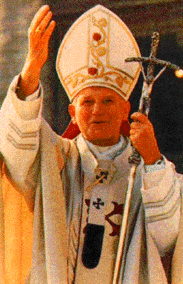 Human Default
4. 西方民主Western Democracy  congregational rule会众管理
		Everyone has equal vote.
		The worst cancels the best!
以最差的抵消最好的
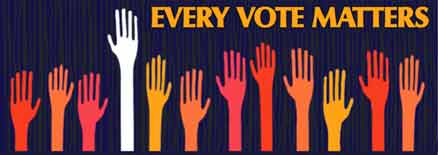 God calls 神呼召
God calls him as the son神呼召儿子
God calls him as the son to learn obedience from sufferings神呼召儿子因苦難學了順從
God calls him as the son to learn obedience from sufferings and become salvation for all who obey him：呼召儿子因苦難學了順從成全救恩
面对呼召，順從，救恩，我们的回应如何？耶稣的蒙召更美，我们如何蒙召呢？
[Speaker Notes: 这两个礼拜我再做了一个实验,就是把面包观察一下,看它有什么变化 。它能变得更好以致于可以吃吗,还是变得越来越坏越来越硬,比石头还硬?咬一口。大家看到了吗 我们的世界就像这样子,如果没有外面的介入,让它自然的发展,它一定会变坏,从有序变成无序, 从好的变坏了,从坏的变更坏,从活的变病的,变弱,到死,人人都有一死,（来9:27按着定命，人人都有一死，死后且有审判）又是一个定律（热力学第二定律的延伸）。天地都要灭没,但是只有神却长存 这是神的力量进入的时候，这个世界我们的生命才能从坏变好从不安变得安息 从仇恨变得有爱 从嫉妒变得满足，从愤怒变得平静， 而这一切，都在于我们选择顺从自己的自然状态，还是选择竭力相信顺从神，舍己地顺从他的有外力介入的状态。]
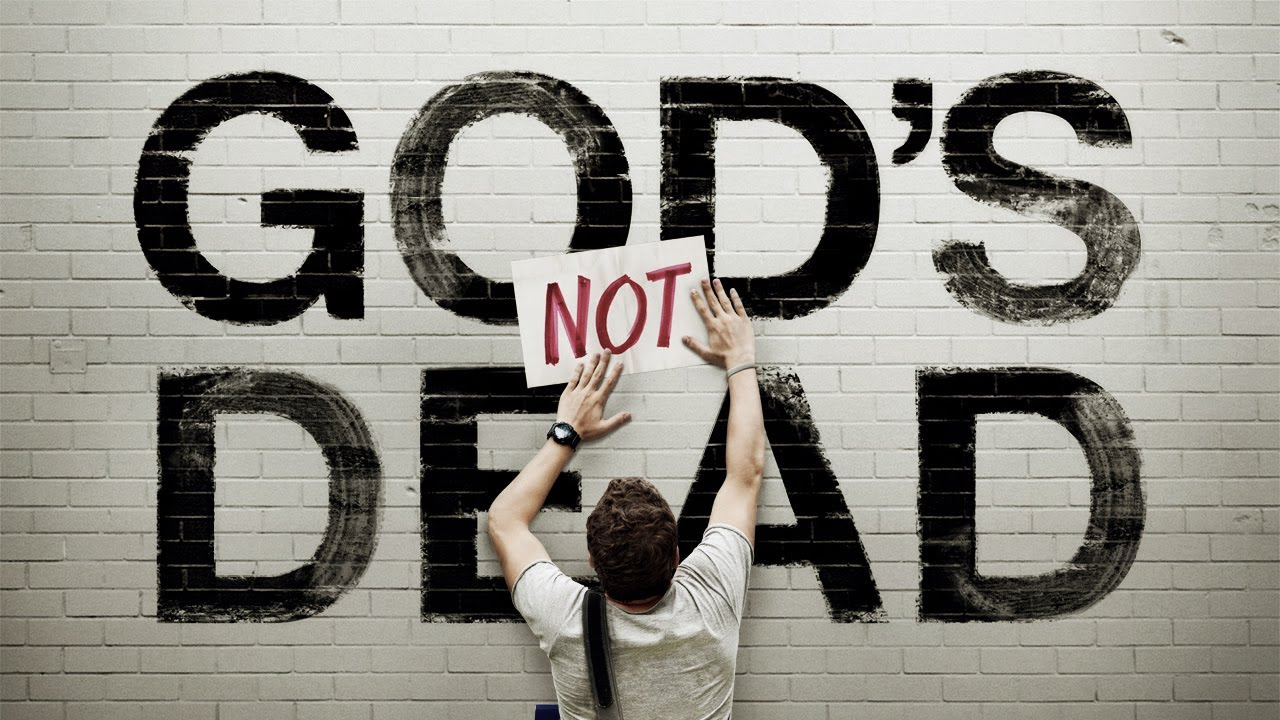 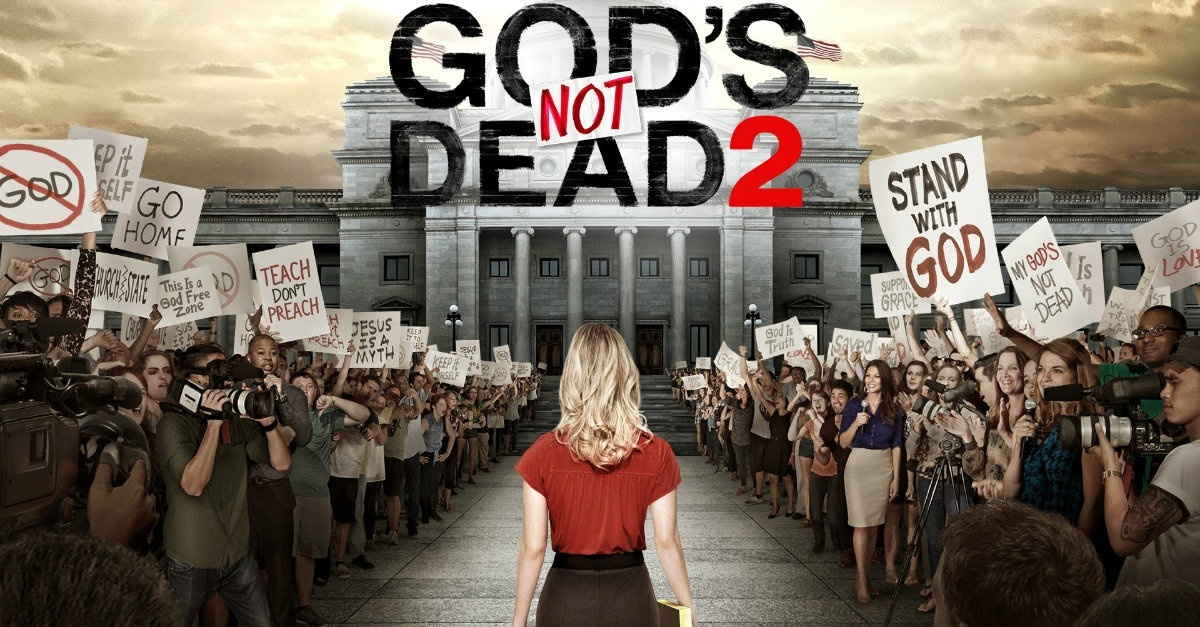 本周挑战
唯独基督！效法基督顺从神！
希伯來書5:8 他雖然為兒子，還是因所受的苦難學了順從。 9 他既得以完全，就為凡順從他的人成了永遠得救的根源
[Speaker Notes: 希伯来书3:15 經上說：「你們今日若聽他的話，就不可硬著心，像惹他發怒的日子一樣。」16 那時聽見他話惹他發怒的是誰呢？豈不是跟著摩西從埃及出來的眾人嗎？ 17 神四十年之久又厭煩誰呢？豈不是那些犯罪屍首倒在曠野的人嗎？ 18 又向誰起誓，不容他們進入他的安息呢？豈不是向那些不信從的人嗎？ 19 這樣看來，他們不能進入安息是因為不信的緣故了。
哥林多前書10:5－11就是给我的警告。（但他們中間多半是神不喜歡的人，所以在曠野倒斃。6 這些事都是我們的鑒戒，叫我們不要貪戀惡事，像他們那樣貪戀的。10 你們也不要發怨言，像他們有發怨言的，就被滅命的所滅。 11 他們遭遇這些事都要作為鑒戒，並且寫在經上正是警戒我們這末世的人。 
你们总要自己省察有信心没有，也要自己试验。岂不知你们若不是可弃绝的，就有耶稣基督在你们心里吗？哥林多后书 13:5]